Find the first four terms of the sequences generated by each expression

Which sequences are the same?

What does that tell you about the expressions?

Can you find other pairs of expressions that give the same sequence?
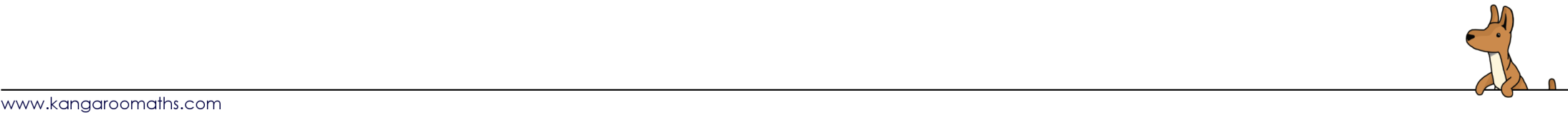 Find the matching pairs of expressions and write them in the table here.











For those that don’t match, can you make up another expression based on the same pattern?
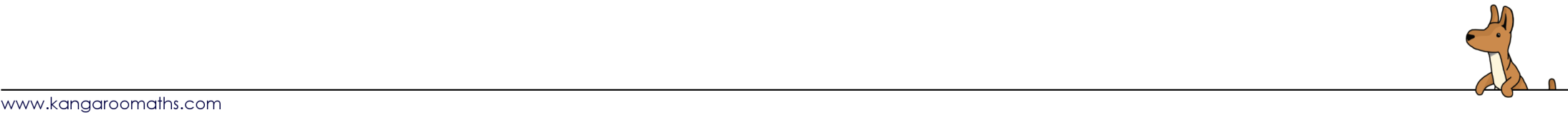 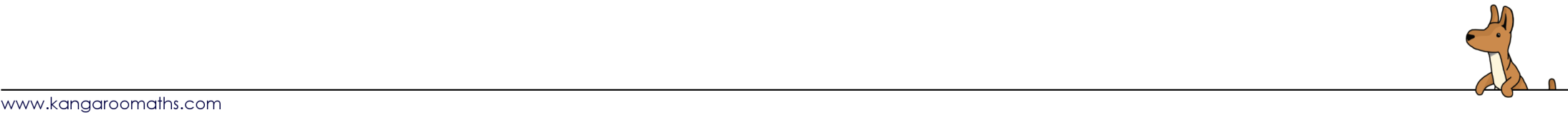 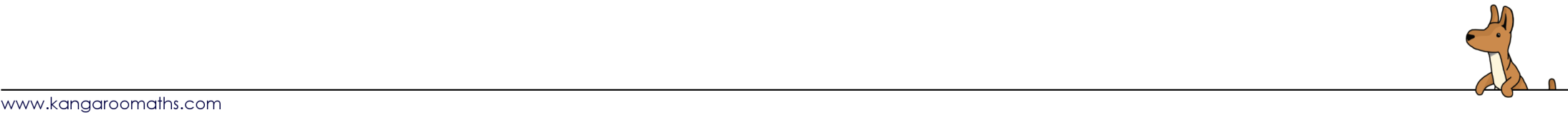